OSCILAÇÕES
LICENCIATURA EM FÍSICA
Profa. Tunísia Schuler
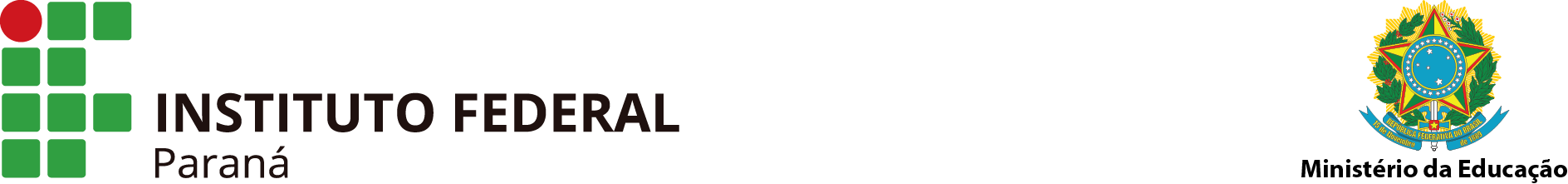 INSTITUTO FEDERAL DO PARANÁ
Campus Foz do Iguaçu
MOVIMENTOS PERIÓDICOS
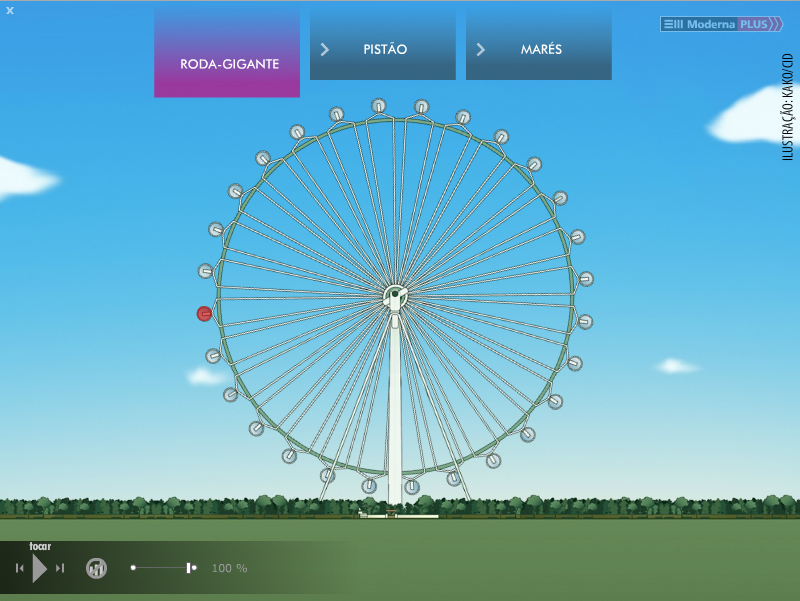 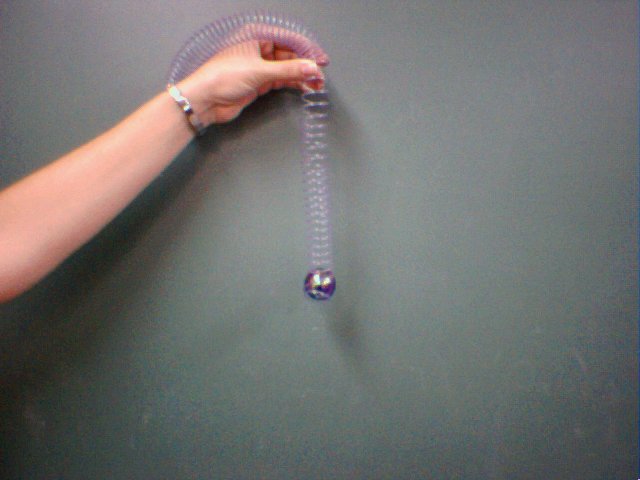 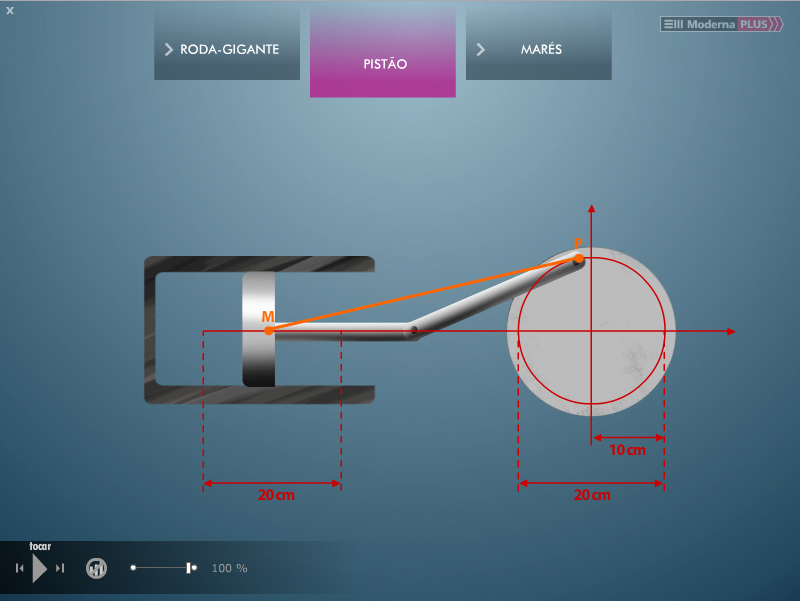 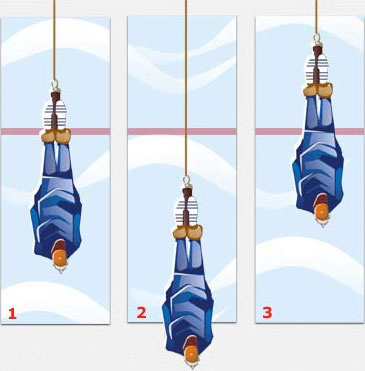 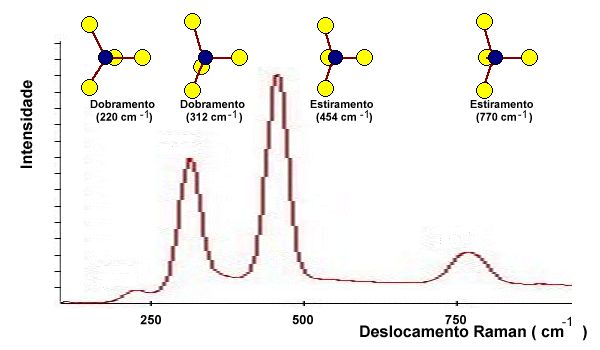 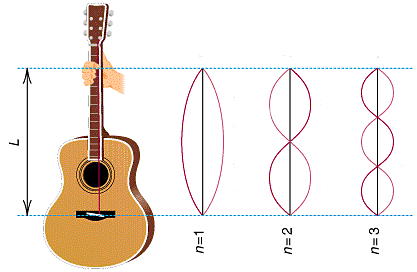 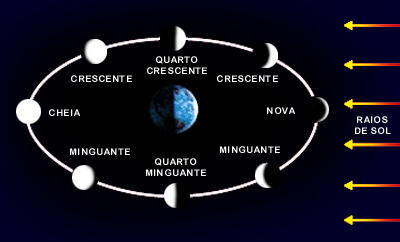 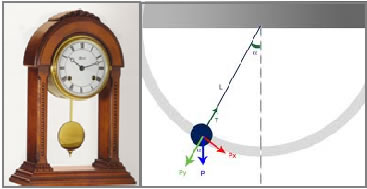 OBJETIVOS
Conhecer as características do Movimento Harmônico Simples.
Compreender a relação entre o MHS e o Movimento Circular Uniforme.
Resolver problemas referentes a sistemas massa-mola horizontal e vertical.
Saber as condições em que o movimento de um Pendulo simples ou Pêndulo Físico é um MHS.
Descrever o MHS de qualquer sistema nas vizinhanças do equilíbrio.
Descrever o movimento de um Oscilador amortecido.
MOVIMENTO HARMÔNICO SIMPLES
Sistema oscilatório, em que um corpo se move repetidamente de um lado para o outro em torno de um mesmo ponto central.
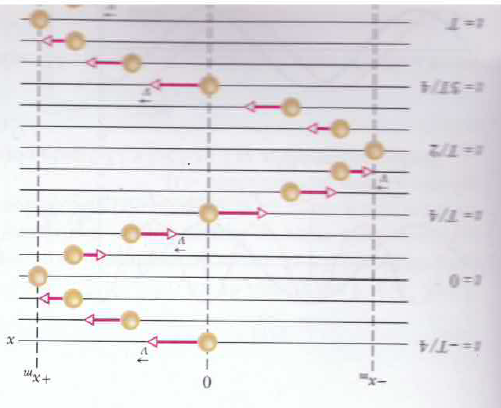 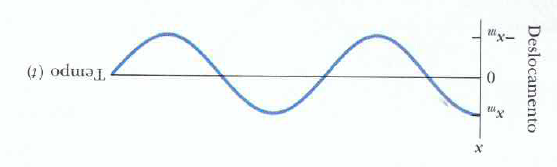 Sequência de instantâneos (tirados em intervalos de tempos iguais), mostrando a posição de uma partícula enquanto oscila em torno da origem de um eixo x, entre +Xm e – Xm.
CARACTERÍSTICAS DO MOVIMENTO MHS.
A velocidade escalar é máxima quando a partícula se encontra na origem e é nula quando ela está em Xm.
Frequência (f) do movimento: número de oscilações completas por segundo. É dada em Hertz (Hz)
1 hertz = 1 Hz = 1 oscilação por segundo = 1 s-1
Período (T) do movimento: tempo que a partícula leva para retornar ao ponto inicial do movimento. É dado em segundos.
Função do deslocamento x da partícula em relação à origem. 



Função do Movimento Harmônico Simples.
Função senoidal.
Xm = amplitude, deslocamento máximo da partícula
(wt + ) = fase do movimento
 = constante de fase (ou ângulo de fase)
w = frequência angular do movimento
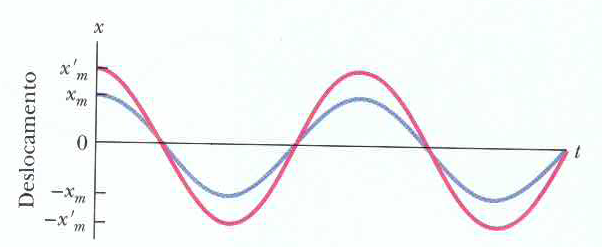 Aumento da amplitude Xm.
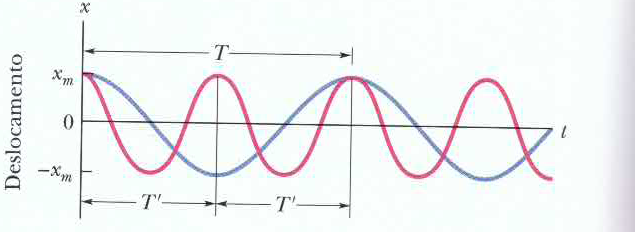 Diminuição do período T da função.
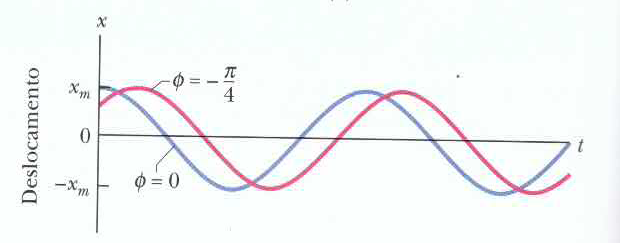 Alteração na constante de fase.
O deslocamento x se repete quanto x(t) for igual a x(t+T), para qualquer valor de t.

Analisando para o caso em que  = 0.


Quando a fase aumentar em 2 rad a função co-seno se repete:
TESTINHO: Uma partícula em oscilação harmônica simples de período T está em –Xm no instante t = 0. A partícula está em – Xm, em + Xm, em 0, entre –Xm e 0 ou entre 0 e + Xm no instante
t = 200T
t = 3,50T
t = 5,25T
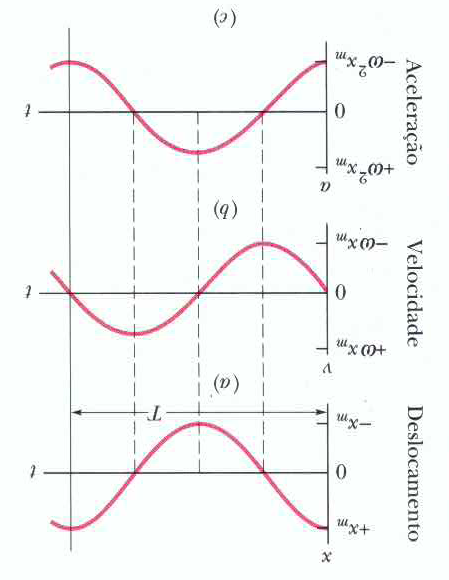 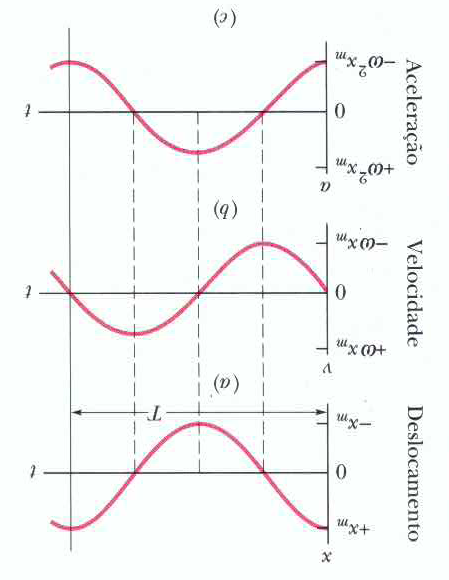 No MHS, a aceleração é proporcional ao negativo do deslocamento, e as duas grandezas estão relacionadas pelo quadrado da frequência angular.
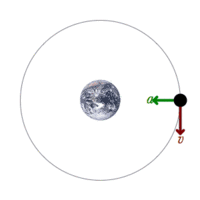 Y
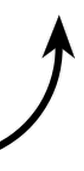 ω
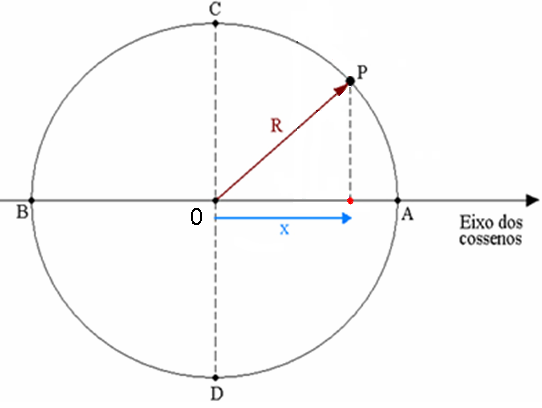 Movimento Terra-Lua
X
MOVIMENTO CIRCULAR UNIFORME
ω (velocidade angular) → constante
T (Período) → constante
α
- Xmáx
+Xmáx
Xmáx = A = Amplitude
Referência: Prof. Cipoli - IFSP
Modelagem Matemática da Cinemática do MCU
Posição de P, no eixo horizontal, em função do tempo  X = f(t):
Porém, α varia com o tempo. Assim,
onde
e  é a constante de fase ou fase inicial.
Posição de P no eixo vertical em função do tempo  Y = f(t):
DESAFIO!!!!
Referência: Prof. Cipoli - IFSP
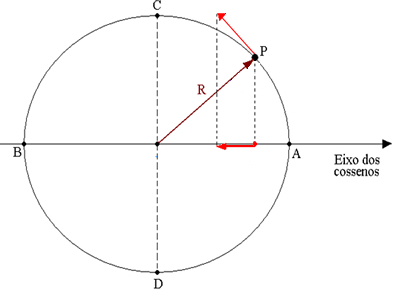 α
- Xmáx
X
+ Xmáx
Velocidade de P, no eixo horizontal, em função do tempo  Vx = f(t):
Vt
α
Porém,
Vx
Assim,
Resolvam VY = f(t).
Referência: Prof. Cipoli - IFSP
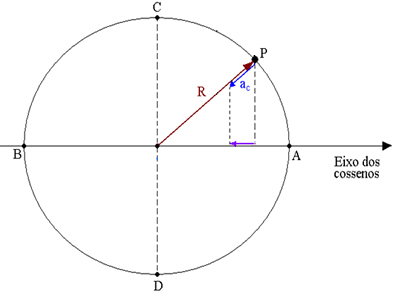 α
X
- Xmáx
+ Xmáx
Aceleração de P, no eixo horizontal, em função do tempo  ax = f(t):
α
Porém,
ax
e
De uma dedução anterior,
Portanto,
Resolvam aY = f(t).
Referência: Prof. Cipoli - IFSP
Característica de um MHS
A existência de uma relação entre a aceleração linear e a posição linear.
ou
, onde “C” é uma constante.
Referência: Prof. Cipoli - IFSP
Exemplo 1: Uma partícula desloca-se num círculo no plano xy com centro na origem. O raio do círculo é 40 cm e a velocidade escalar da partícula 80 cm/s. (a) Qual a velocidade angular da partícula? (b) Quais a frequência f e o período T do movimento circular? (c) Escrever as componentes x e y do vetor posição r em função do tempo.
RELAÇÃO ENTRE O MOVIMENTO CIRCULAR UNIFORME E O MHS
A sombra de um pino, fixo a um toca-disco, está projetada num anteparo, junto com a sombra de um corpo pendurado numa mola. Quando o período de rotação do toca-disco é igual ao períodos de oscilação do corpo na mola, as sombras movem-se em conjunto.
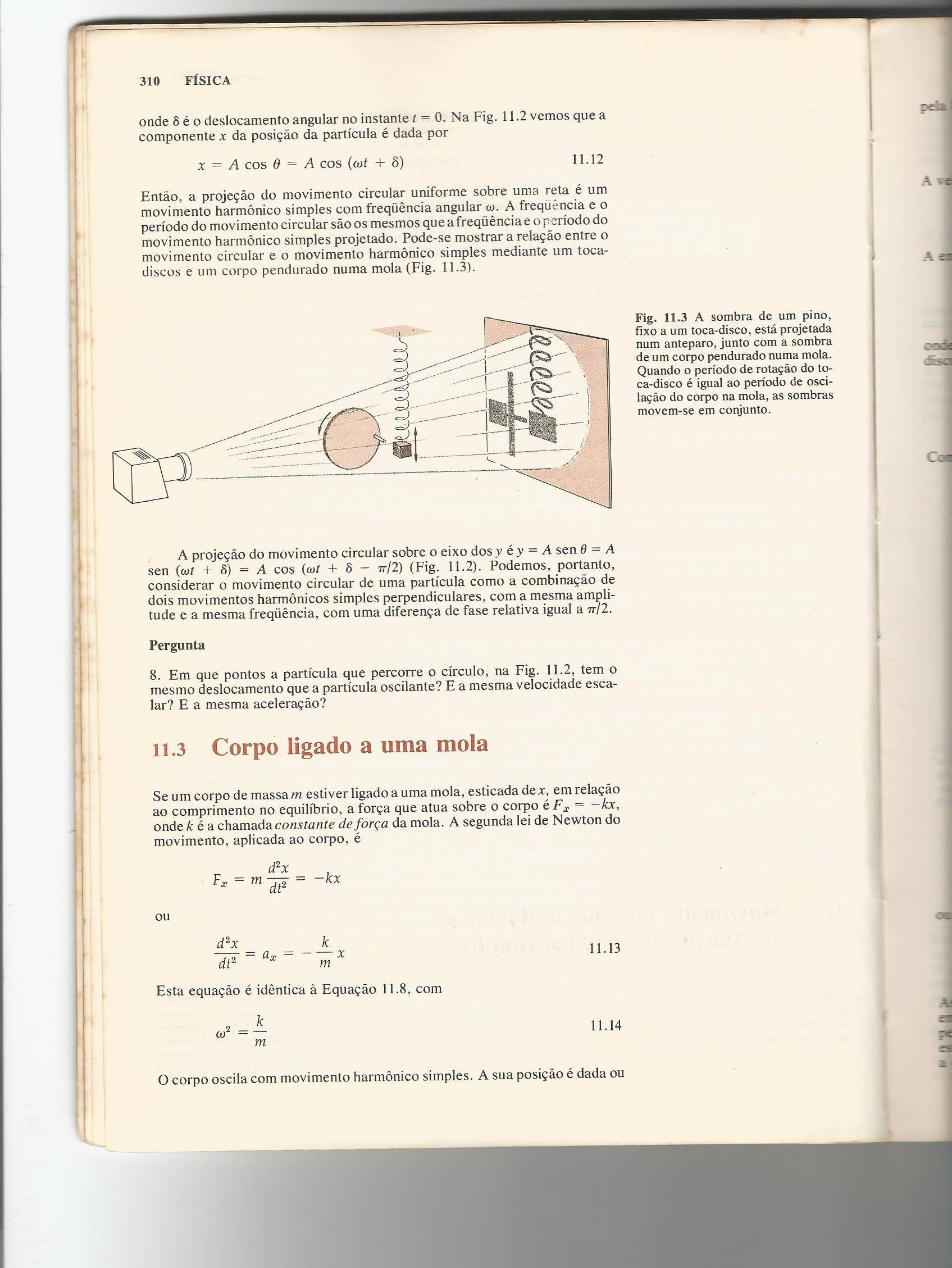 Podemos considerar o movimento circular de uma partícula como a combinação de dois movimentos harmônicos simples perpendiculares, com a mesma amplitude e a mesma frequência, com uma diferença de fase relativa igual a /2.
SISTEMA MASSA-MOLA
A força restauradora que atua sobre uma partícula deslocada de sua posição de equilíbrio é proporcional ao deslocamento.
Corpo preso em uma mola ou o pêndulo simples (para deslocamentos pequenos em relação ao ponto de equilíbrio).
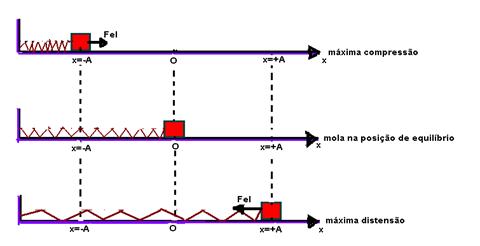 LEI DE HOOKE
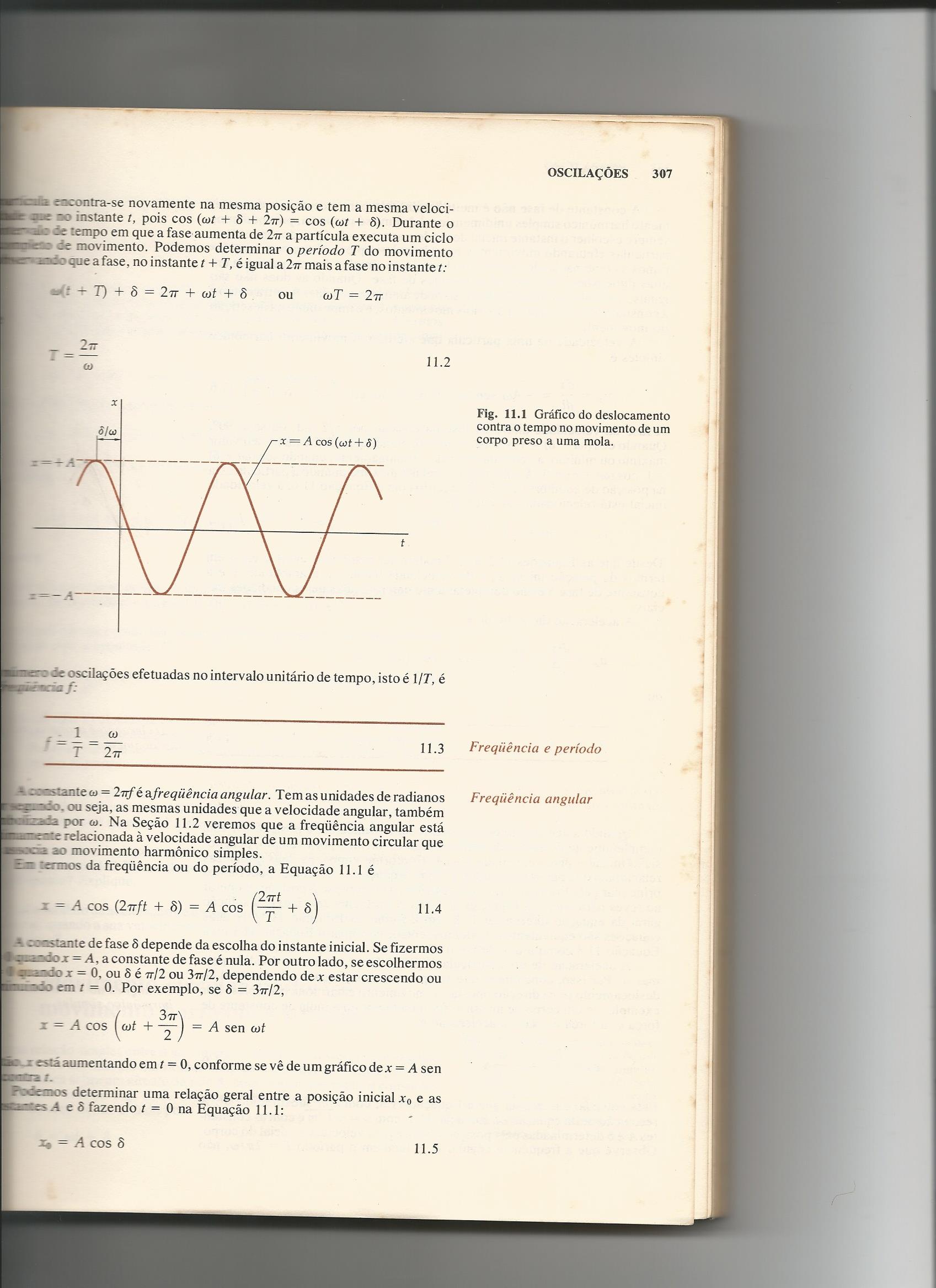 FUNÇÃO POSIÇÃO NO MHS
Onde:
A = deslocamento máximo ou amplitude
(w.t + ) = fase 
 = constante de fase
1. Para um aumento de fase 2, a partícula terá descocado um ciclo completo, durante um tempo T, que é o período da função, e ocupará a mesma posição x que ocupava no instante t.
PERÍODO
2. Frequência: número de oscilações efetuadas no intervalo unitário de tempo (em s-1):
3. Frequência angular (em rad/s):
4. Constante de fase: depende da escolha do instante inicial.
5. Relação entre a posição inicial a as constantes A e :
SISTEMA MASSA-MOLA
6. Velocidade de uma partícula em MHS:
A fase da velocidade difere da fase da posição por /2, ou seja, 90o.
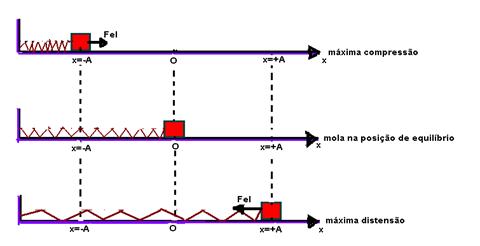 Quando x está em seu valor máximo (+A) ou mínimo (-A), a velocidade é nula.
Quando a partícula está na posição de equilíbrio (x = 0), a velocidade escalar é máxima.
7. Relação entre a velocidade inicial a as constantes A e :
SISTEMA MASSA-MOLA
8. Aceleração da partícula em MHS:
A aceleração é proporcional ao deslocamento e está no sentido oposto.
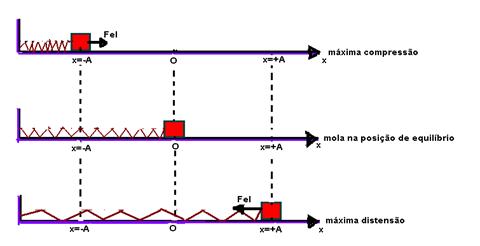 A aceleração escalar aumenta ou diminui com o deslocamento, mas tem sempre o sentido oposto a ele.
SISTEMA MASSA-MOLA
9. Quando a força é proporcional ao deslocamento e na direção oposta, o movimento é harmônico simples.
10. Relação da posição no MHS com a posição inicial e a velocidade inicial.
Obtemos:
Uma partícula tem o deslocamento x dado por x = 3.cos(5.t + ), onde x está em metros e t em segundos.
Qual a frequência f e o período T do movimento?
Qual a maior distância percorrida pela partícula, medida a partir do equilíbrio?
Onde está a partícula no instante t = 0? E no instante t = 0,5 s?
2)
Determinar a expressão da velocidade da partícula cuja posição está dada no exercício anterior.
Qual é a velocidade máxima?
Quando ocorre esta velocidade máxima?
3) Uma partícula, em movimento harmônico simples, está em repouso a uma distância de 6 cm da posição de equilíbrio, no instante t = 0. O seu período é 2 s. Escrever as expressões para a posição x, a velocidade v e a aceleração a em função do tempo.
4) A posição de uma partícula que se move em uma dimensão está dada por x = 5.cos(4.t), onde x está em metros e t em segundos. 
Determinar a amplitude, a frequência angular, a frequência e o período do movimento.
Determinar uma expressão para a velocidade da partícula em qualquer instante de tempo t.
Qual é a velocidade no instante t = 0?
5) A posição de uma partícula está dada por x = 4.sen 2.t, onde x está em metros e t em segundos. 
Qual o valor máximo de x? Qual o primeiro instante, depois de t = 0, em que ocorre este máximo?
Determinar a expressão da velocidade da partícula em função do tempo. Qual a velocidade no instante t = 0?
Determinar uma expressão para a aceleração da partícula em função do tempo. Qual é a aceleração no instante t = 0? Qual é o valor máximo da aceleração?
6) Uma partícula oscila com movimento harmônico simples de período T = 2 s. Inicialmente, está na posição de equilíbrio e se desloca com a velocidade escalar de 4 m/s, no sentido dos x crescentes. Escrever as expressões da sua posição x, da sua velocidade v e da sua aceleração a em função do tempo.
8) Um corpo de 2 kg está ligado a uma mola de constante de força k = 5 kN/m. A mola é esticada 10 cm em relação ao equilíbrio e depois libertada. (a) Determinar a frequência angular, a frequência f e a amplitude da oscilação. (b) Determinar x(t), v(t) e a(t).
Referência: Prof. Cipoli - IFSP
Gráficos de energia em função do tempo no sistema massa-mola ideal
com α0 = 0
Etotal
Ecinética
Epot.elástica
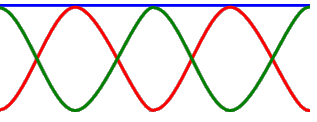 0
T/4
T/2
3T/4
T
t
Referência: Prof. Cipoli - IFSP
Gráficos de energia em função da posição no sistema massa-mola ideal
com α0 = 0
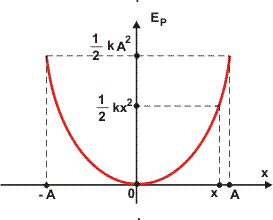 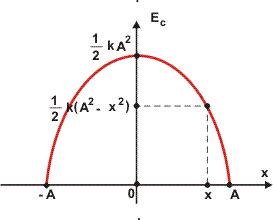 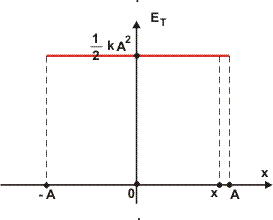 E para a Ecin?
b
Referência: Prof. Cipoli - IFSP
PÊNDULO SIMPLES
Determinação do período de oscilação de um Pêndulo Simples (ideal).
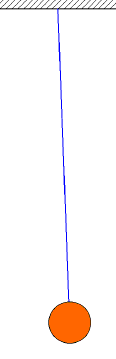 → aceleração da gravidade local
→ comprimento do fio (pêndulo)
inextensivel e sem massa
→ amplitude angular inicial
β > 0
β < 0
S > 0
S < 0
→ massa puntual
x > 0
0
Referência: Prof. Cipoli - IFSP
Modelagem matemática
Estudo dinâmico do pêndulo simples ideal
normal
→ Tração do fio
β
tangente
β
m
X
β
0
Peso →
Referência: Prof. Cipoli - IFSP
Aceleração de m, na direção tangencial, em função do tempo  atg = f(t):
Do P.F.D. sabe-se que:
Força restauradora
Assim, na direção tangencial:
Incompatibilidade
Do MHS, tem-se que:
Portanto, não podemos considerar o Pêndulo Simples como um caso de MHS.
Errado!!
Certo?
Referência: Prof. Cipoli - IFSP
Y
Sabe-se da trigonometria que,
2o Qd
1o Qd
co = cateto oposto → 
seno de β = senβ =
P
tangente
hip
co
S
β
X
0
ca = cateto adjacente → 
cosseno de β = cos β =
ca
3o Qd
4o Qd
Da geometria plana e se hip = 1:
1
Referência: Prof. Cipoli - IFSP
Y
2o Qd
1o Qd
P
tangente
hip
co
β
X
ca
0
3o Qd
4o Qd
Para um ângulo menor,
Tabela trigonométrica
S
Portanto, para ângulos muito pequenos (até 15o),
Referência: Prof. Cipoli - IFSP
Para o caso em questão,
e
Assim,
Resultado do tipo
representa um MHS!!!
Referência: Prof. Cipoli - IFSP
ou
Fazendo-se uma identidade entre os dois resultados tem-se que
Validade: ângulos de oscilação de até 15o.
T é o período de oscilação de um pêndulo simples ideal.
Referência: Prof. Cipoli - IFSP
Exercícios
(UEM) Suponha que um pequeno corpo, de massa m, esteja preso na extremidade de um fio de peso desprezível, cujo comprimento é L, oscilando com pequena amplitude, em um plano vertical, como mostra a figura a seguir. Esse dispositivo constitui um pêndulo simples que executa um movimento harmônico simples. Verifica-se que o corpo, saindo de B, desloca-se até B' e retorna a B, 20 vezes em 10 s. Assinale o que for correto.
 
	(01) O período deste pêndulo é 2,0 s.
	(02) A frequência de oscilação do pêndulo é 0,5 Hz.
	(04) Se o comprimento do fio L for 4 vezes maior, o período do pêndulo s rá dobrado.
	(08) Se a massa do corpo suspenso for triplicada, sua frequência ficará multiplicada por √3.
	(16) Se o valor local de g for 4 vezes maior, a frequência do pêndulo será duas vezes menor.
	(32) Se a amplitude do pêndulo for reduzida à metade, seu período não modificará.
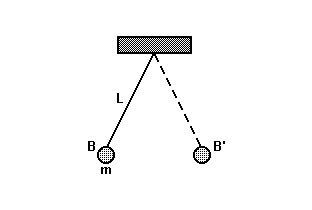 Um estudante faz o estudo experimental de um movimento harmônico simples (MHS) com um cronômetro e um pêndulo simples como o da figura, adotando o referencial nela representado. Ele desloca o pêndulo para a posição +A e o abandona quando cronometra o instante t = 0. Na vigésima passagem do pêndulo por essa posição, o cronômetro marca t = 30 s.

Determine o período (T) e a frequência (f) do movimento desse pêndulo.
Esboce o gráfico x (posição) × t (tempo) desse movimento, dos instantes t = 0 a t = 3,0 s; considere desprezível a influência de forças resistivas.
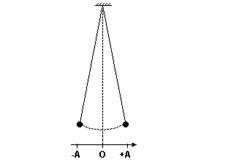 Referência: Prof. Cipoli - IFSP
(UFPR) Uma criança de massa 30,0 kg é colocada em um balanço cuja haste rígida tem comprimento de 2,50 m. Ela é solta de uma altura de 1,00 m acima do solo, conforme a figura abaixo. Supondo que a criança não se auto-impulsione, podemos considerar o sistema "criança-balanço" como um pêndulo simples. Desprezando-se a resistência do ar, é correto afirmar: (considere g= 10m/s2)

	(01) O intervalo de tempo para que a criança complete uma oscilação é de p s.
	(02) A energia potencial da criança no ponto mais alto em relação ao solo é de 150 J.
	(04) A velocidade da criança no ponto mais próximo do solo é menor que 4,00 m/s.
	(08) Se a massa da criança fosse maior, o tempo necessário para completar uma oscilação    diminuiria.
	(16) A frequência de oscilação da criança depende da altura da qual ela é solta.
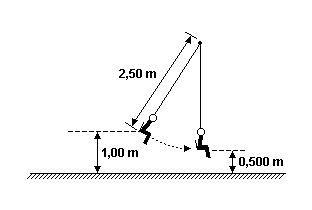 (UNICAMP-SP) Um antigo relógio de pêndulo é calibrado no frio inverno gaúcho. Considere que o período desse relógio é dado por:





	onde L é o comprimento do pêndulo e g a aceleração da gravidade, pergunta-se:

	a) Este relógio atrasará ou adiantará quando transportado para o quente verão nordestino?
	b) Se o relógio for transportado do nordeste para a superfície da Lua, nas mesmas condições de temperatura, ele atrasará ou adiantará?
	Justifique suas respostas.
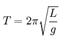 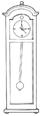 Referência: Prof. Cipoli - IFSP
(UFRS) A figura a seguir representa seis pêndulos simples, que estão oscilando num mesmo local. O pêndulo P executa uma oscilação completa em 2 s. Qual dos outros pêndulos executa uma oscilação completa em 1 s?



a) I	b) II	c) III	d) IV	e) V
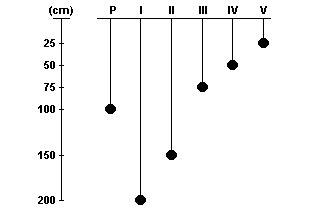 (FUVEST-SP) O pêndulo de Foucault – popularizado pela famosa obra de Umberto Eco – consistia de uma esfera de 28kg, pendurada na cúpula do Panthéon de Paris por um fio de 67m de comprimento. Sabe-se que o período T de oscilação de um pêndulo simples é relacionado com seu comprimento L e com a aceleração da gravidade g pela seguinte expressão:

Qual o período de oscilação do pêndulo de Foucault? Despreze as frações de segundos.
O que aconteceria com o período desse pêndulo se dobrássemos sua massa?

	(Adote g=10m/s2)
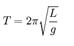 Referência: Prof. Cipoli - IFSP
(ITA) Um pêndulo simples oscila com um período de 2s. Se cravarmos um pino a uma distância 3L/4 do ponto de suspensão e na vertical que passa por aquele ponto, como mostrado na figura, qual será o novo período do pêndulo?
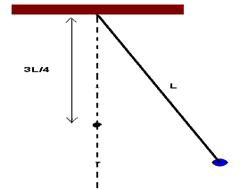 (UFRS) Um pêndulo simples, de comprimento L, tem um período de oscilação T, num determinado local. Para que o período de oscilação passe a valer 2T, no mesmo local, o comprimento do pêndulo deve ser aumentado para

a) 1 L	b) 2 L	c) 4 L	d) 5 L	e) 7 L
(ITA ) Dois pêndulos de comprimento L1 e L2 conforme a figura, oscilam de tal modo que os dois bulbos de encontram sempre que são decorridos 6 períodos do pêndulo menor e 4 períodos do pêndulo maior. A relação L2/L1 deve ser:

a) 9/4	b) 3/2	c) 2	d) 4/9	e) 2/3
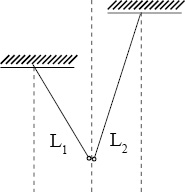 Referência: Prof. Cipoli - IFSP
Referências Sitiográficas
http://pt.wikipedia.org/wiki/Movimento_harm%C3%B4nico_simples

 http://www.mundoeducacao.com.br/fisica/relacao-entre-mhs-mcu.htm

                                                                                                                                                                                                                                                                   tp://ftp.cefetes.br/cursos/Matematica/Lourenco/N18%20Geoprocessamento/Geometria-proporcionalidade/Teorema%20de%20Thales.pdf